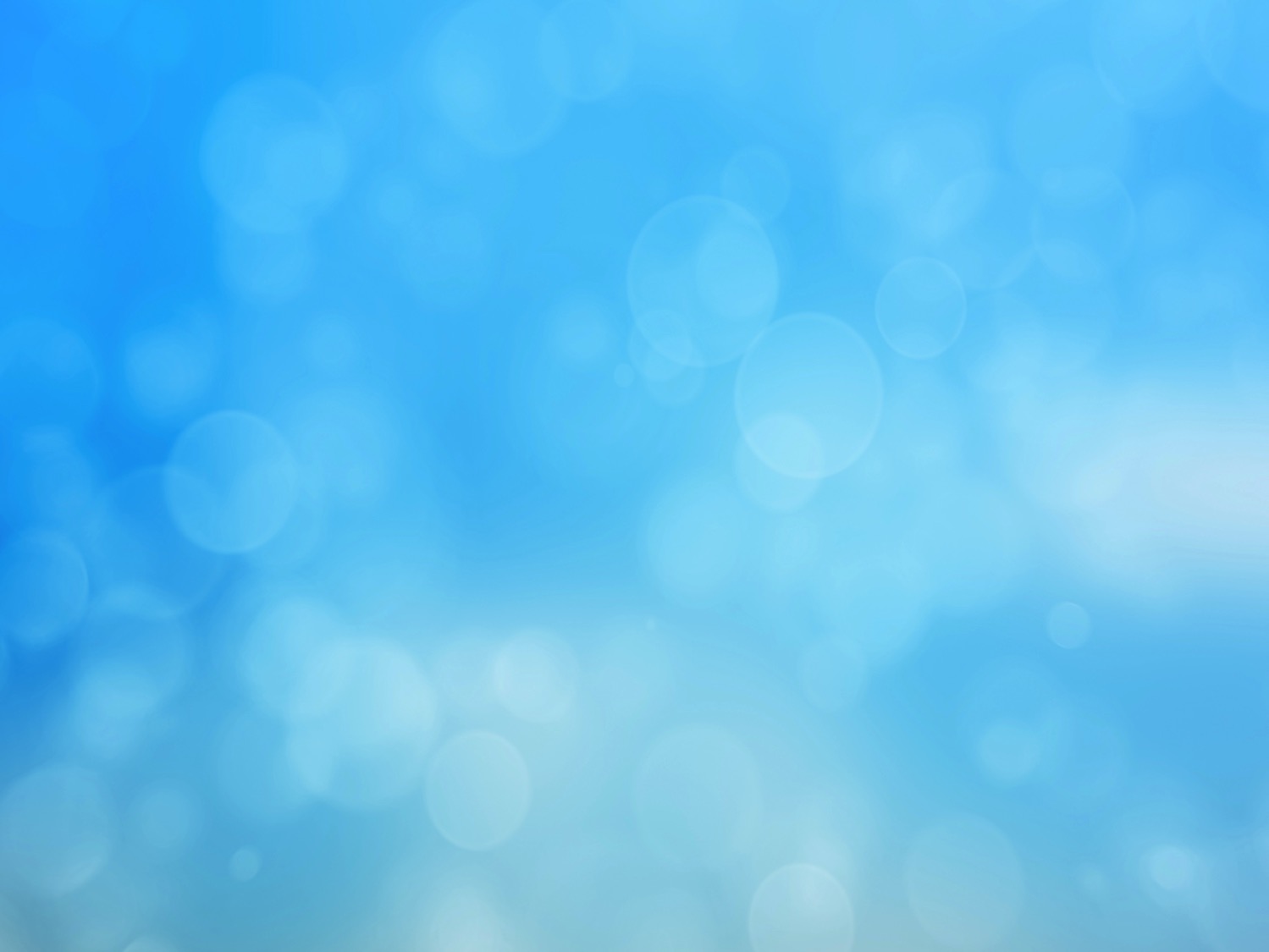 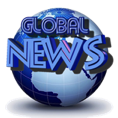 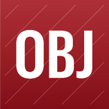 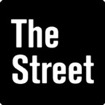 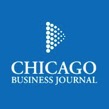 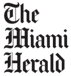 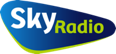 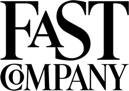 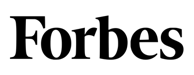 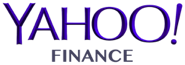 Temperament Fluency
For Leaders
Tracy Spears
Founder  
Exceptional Leaders Lab
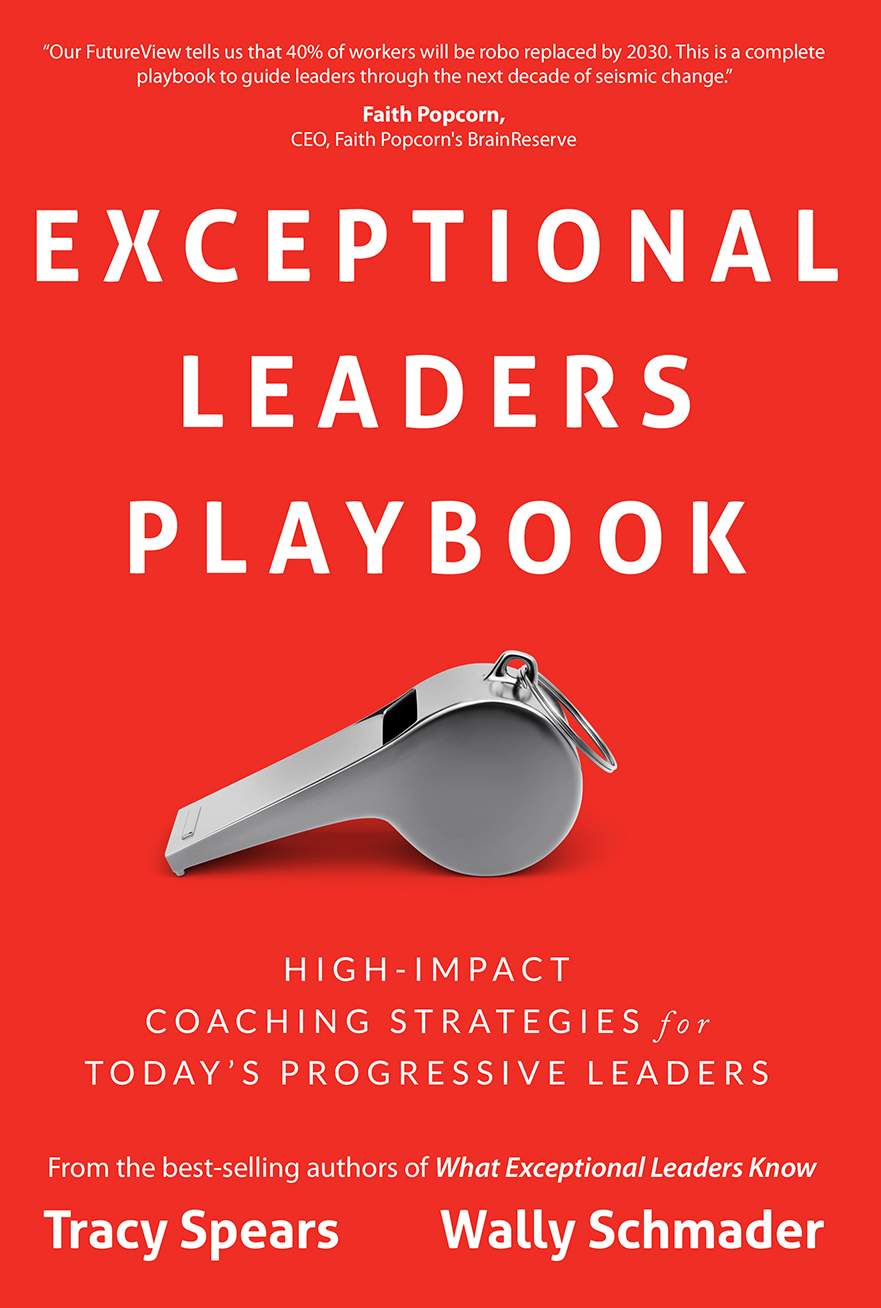 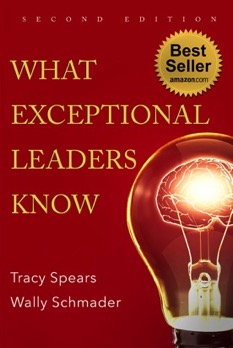 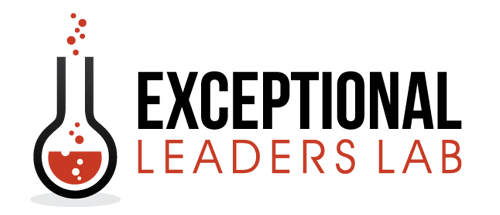 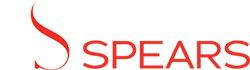 Register Now at ExceptionalLeadersLab.com
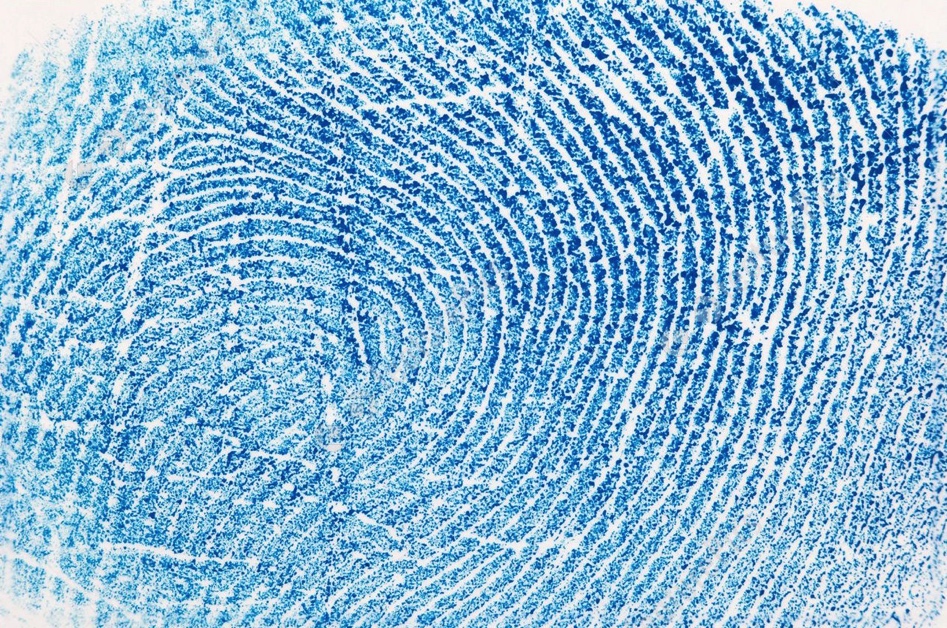 Temperament is the part of your personality that is genetically based. It’s like having brown eyes or 
being left-handed.

    - Exceptional Leaders Lab
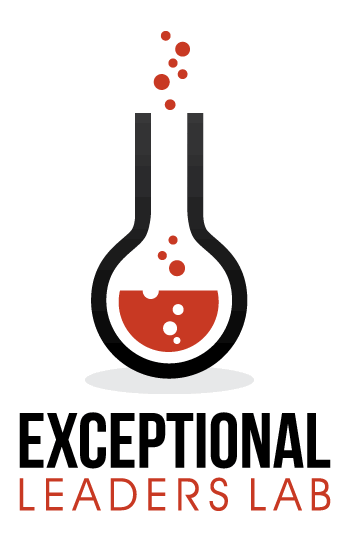 Copyrighted Material © All Rights Reserved
The Study of Temperaments Started Out Simply
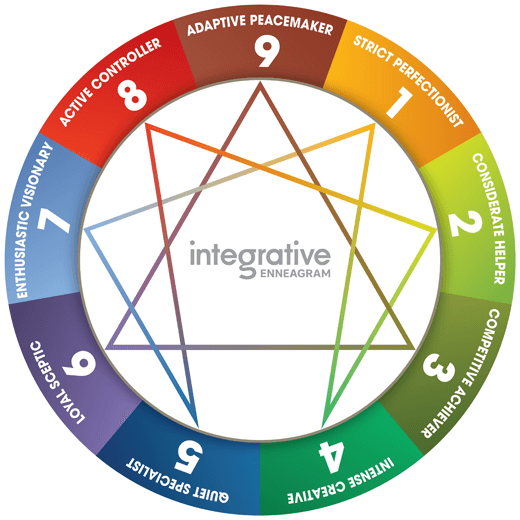 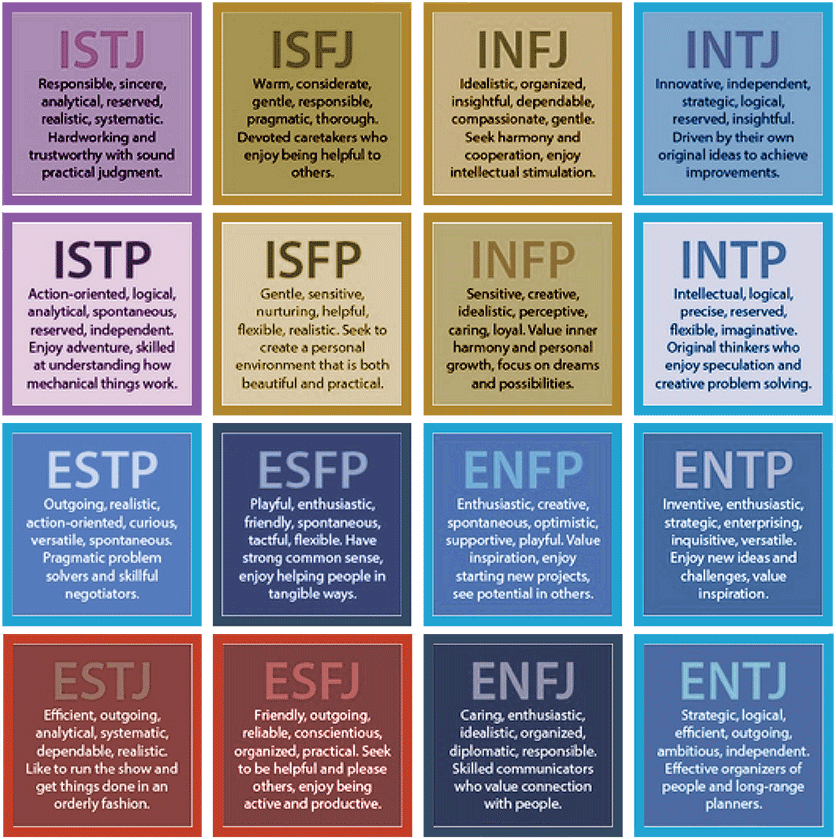 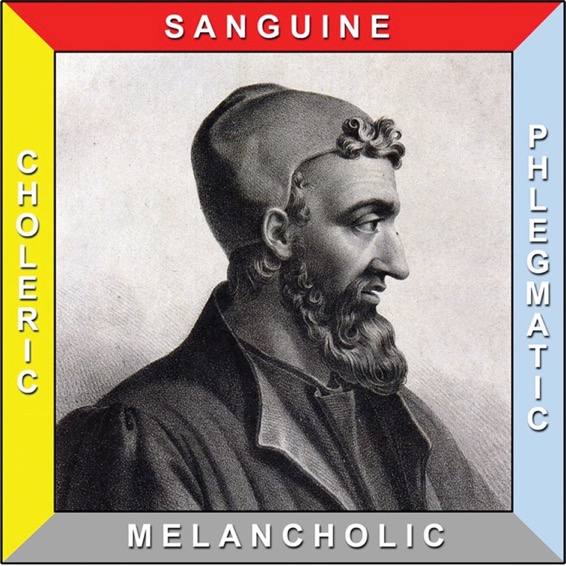 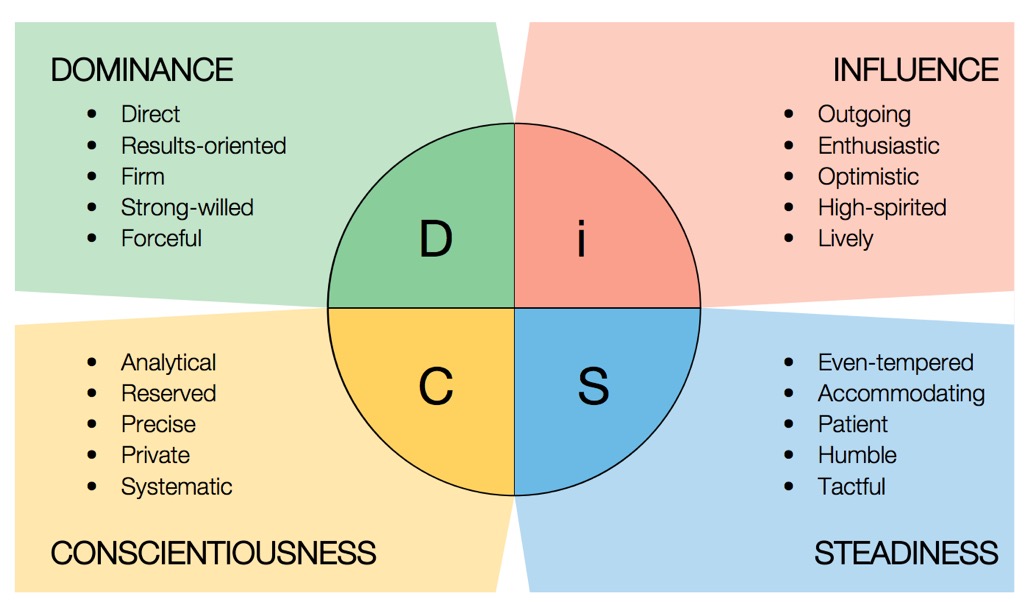 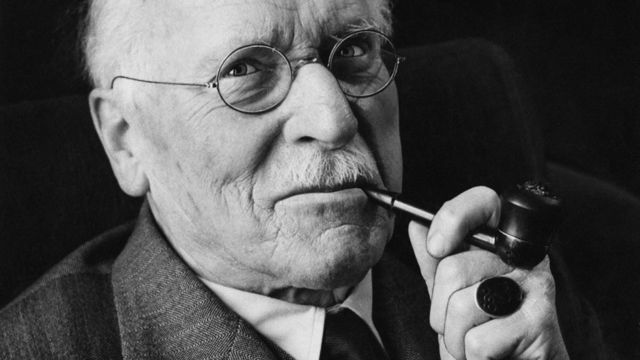 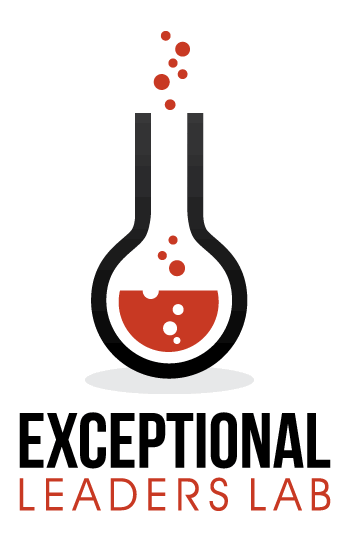 Copyrighted Material © All Rights Reserved
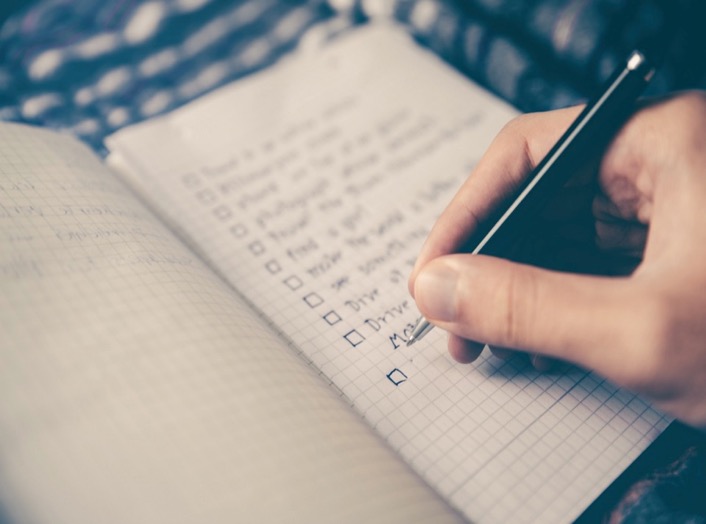 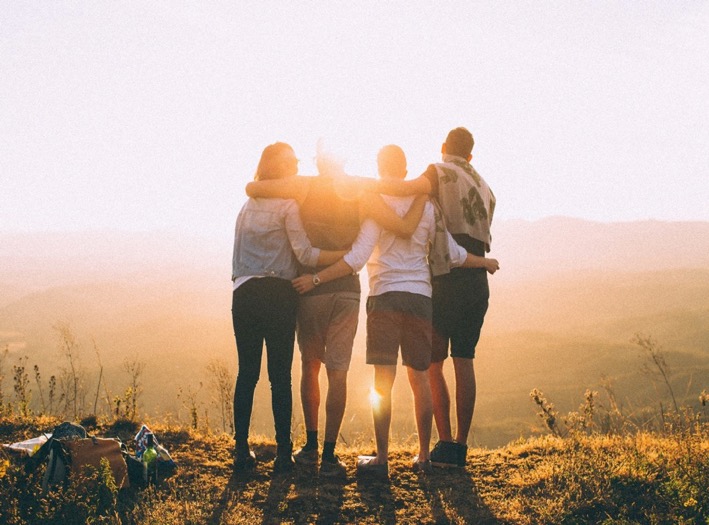 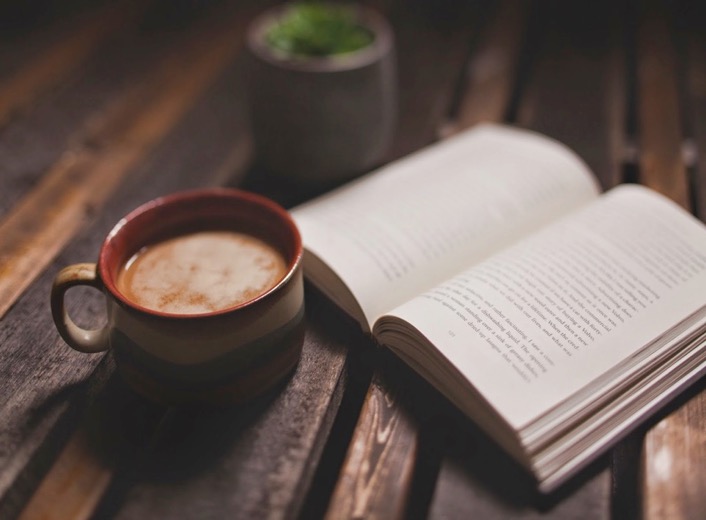 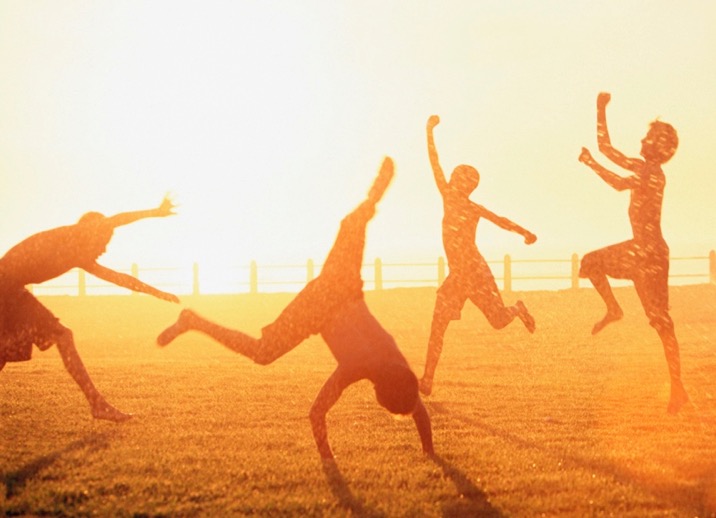 Your Name Tag
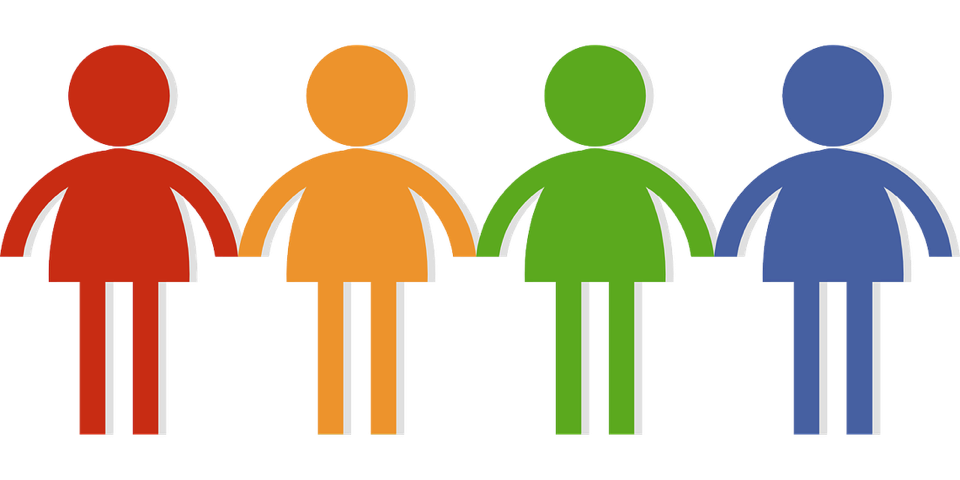 GOLD
GREEN
ORANGE
BLUE
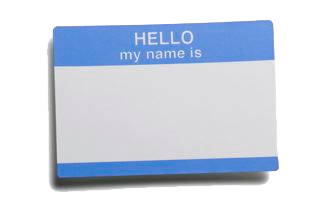 Place the dots on your name tag, from left to right, in order of most like you to least like you.
Least
Like
You
Most
Like
You
Copyrighted Material © All Rights Reserved
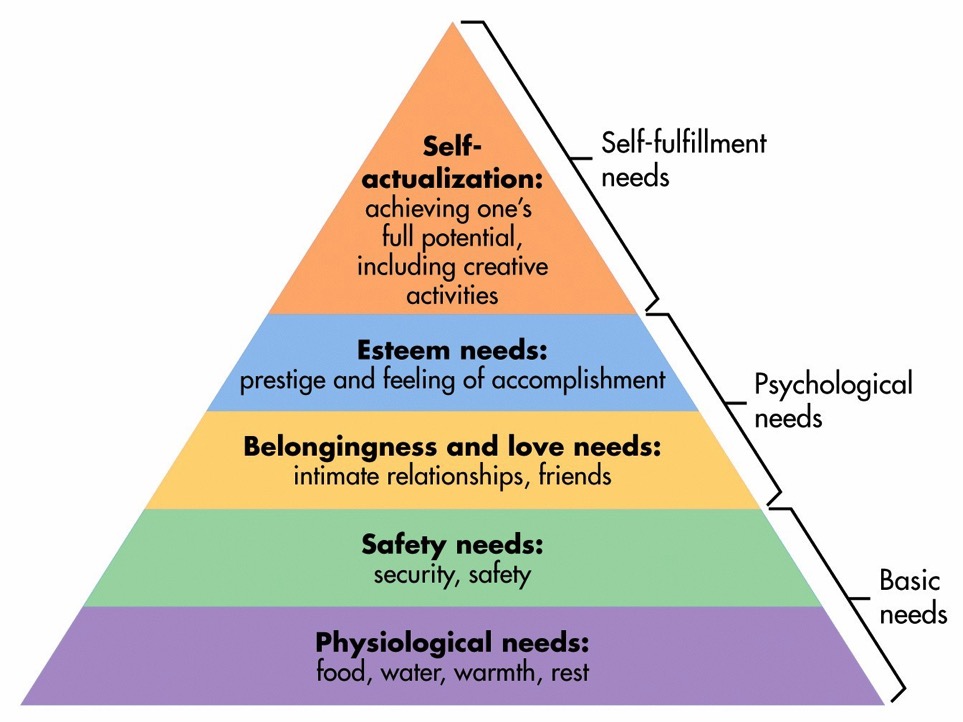 Maslow’s Hierarchy of               
Fundamental Human Needs
Needs vs. Wants
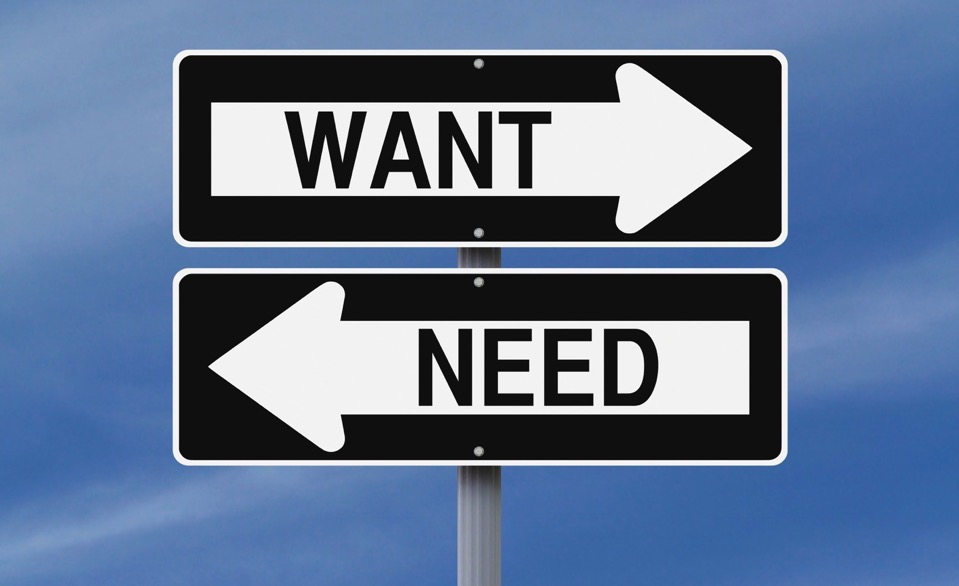 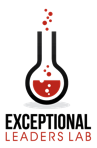 Copyrighted Material © All Rights Reserved
The Four P’s
We are all a combination of all four of them
Promoter
Planner
Ponderer
Performer
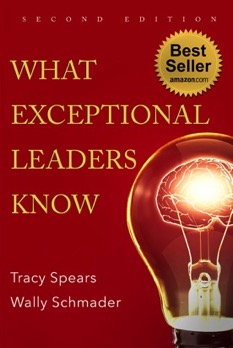 Copyrighted Material © All Rights Reserved
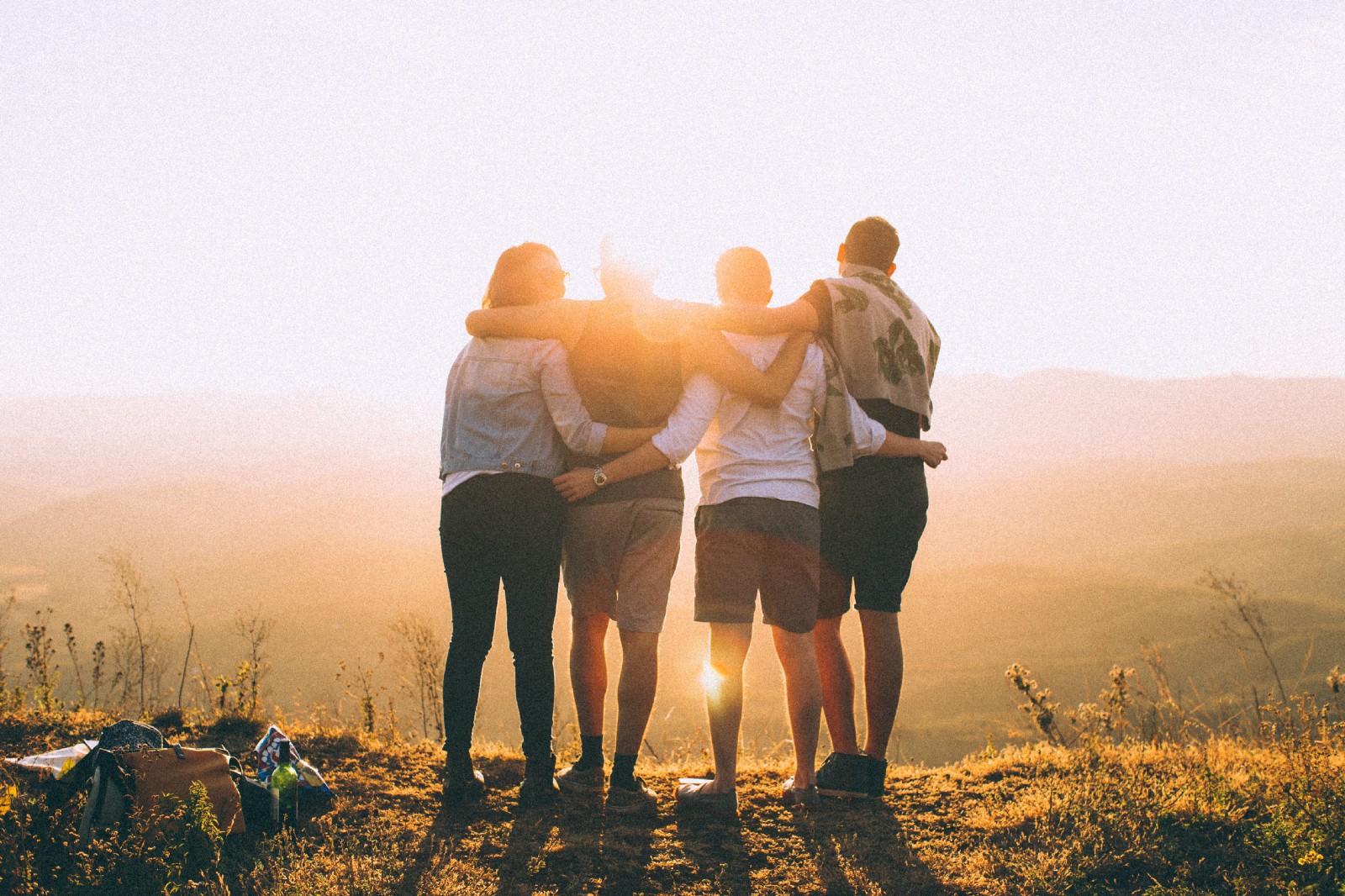 Promoter
Key Value = Relationships
Copyrighted Material © All Rights Reserved
Promoter
Relationships
Optimistic
Genuine
Idealistic
Intuitive
Friendly
Tactful
Supportive
Imaginative
Empathetic
Compassionate
Nurturing
Devoted
Spiritual
Peacemaker
Romantic
Emotional
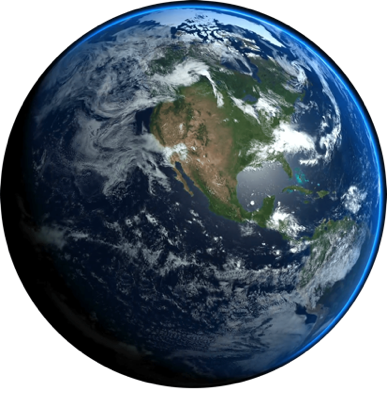 15-20%
Copyrighted Material © All Rights Reserved
Promoter Stressors
Non-communication
Rejection
Competition
Insincerity
Selfish thoughts & actions 
Putting things before people
Conflict
Hurt and pain of others
Superficial relationships
Self-righteousness
Judgment
Lack of emotion
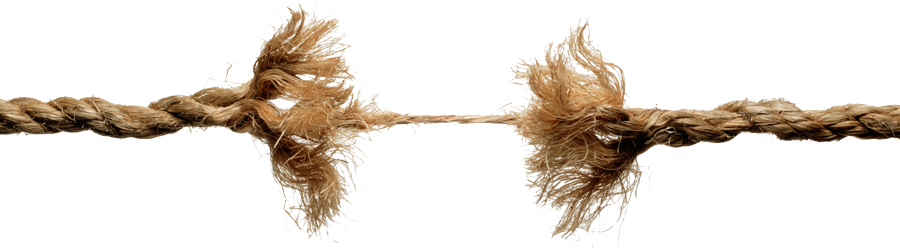 Copyrighted Material © All Rights Reserved
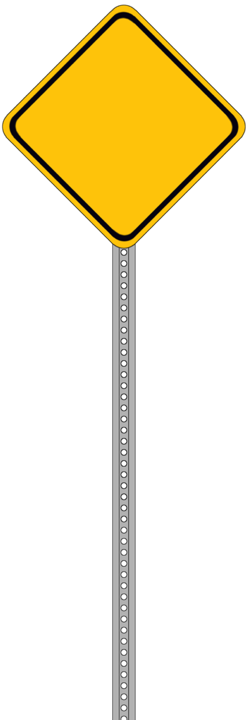 BLIND
SPOTS
Promoter
Makes exceptions to avoid confrontation
May postpone important conversations
Can build up resentment and explode
Can be overly emotional
Copyrighted Material © All Rights Reserved
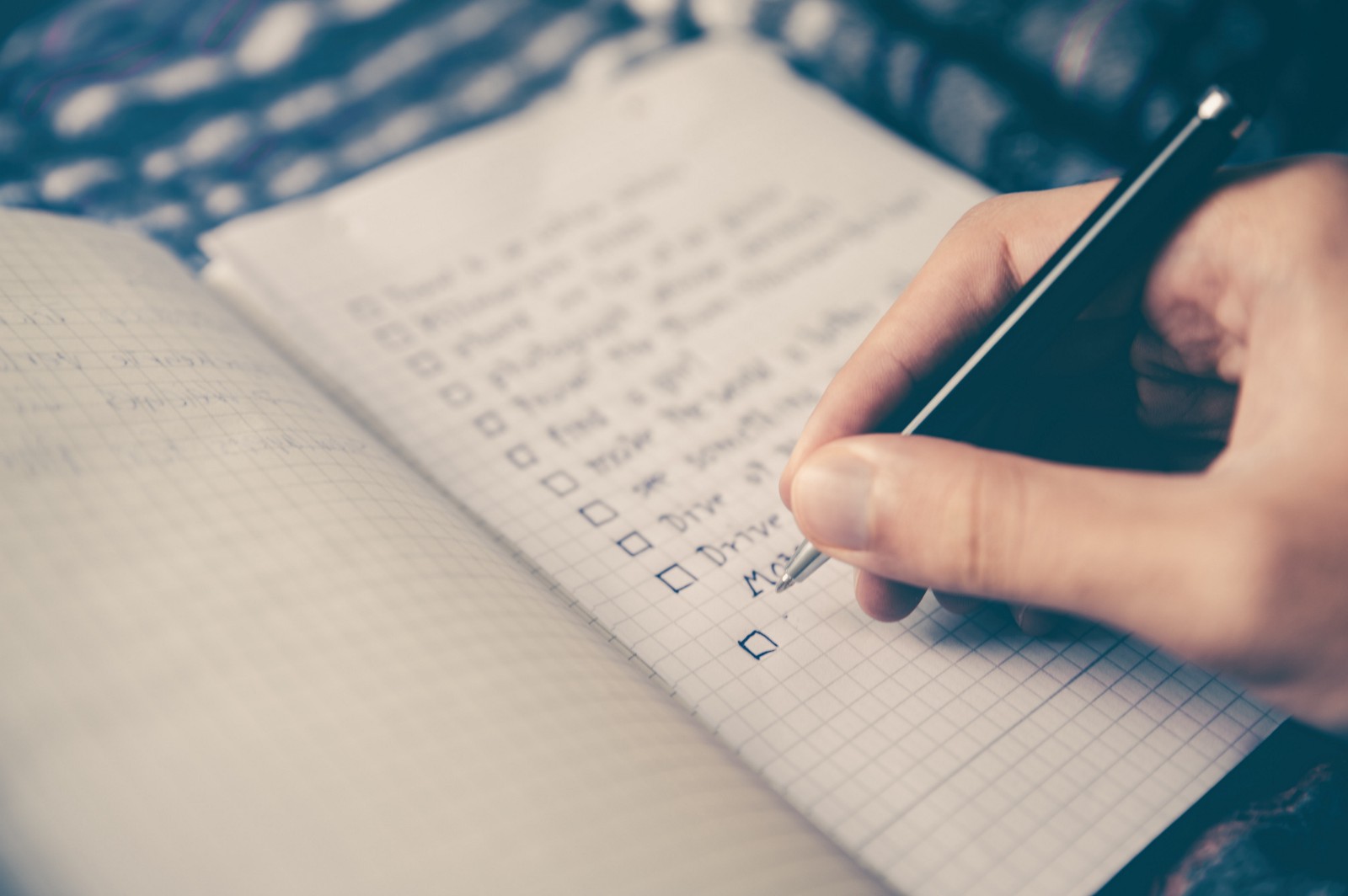 Planner
Key Value = Responsibility
Copyrighted Material © All Rights Reserved
Responsibility
Planner
Organized
Consistent
Realistic
Steadfast
Direct
Proper 
Loyal
Prepared
Predictable
Committed
Traditional
Detailed
Dutiful
Punctual
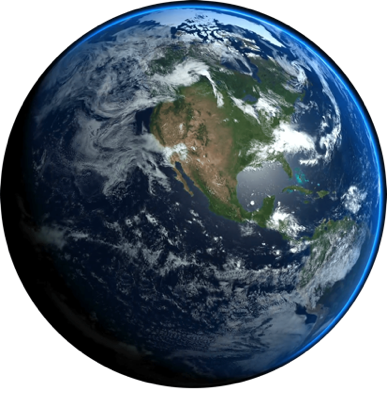 40-45%
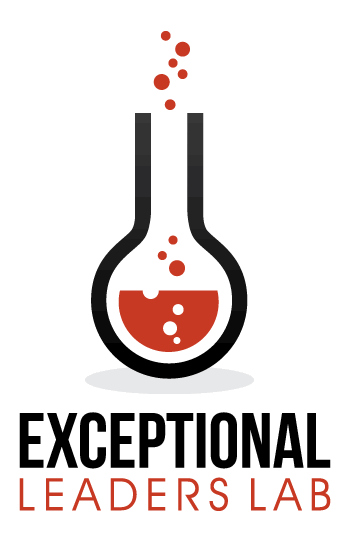 Copyrighted Material © All Rights Reserved
Planner Stressors
Blaming
Procrastination
Confusion
Nonconformance
The unknown
Inconsistency
Tardiness
Disorganization
Non-commitment
Vagueness
Unexpected change
Too many tasks at one time
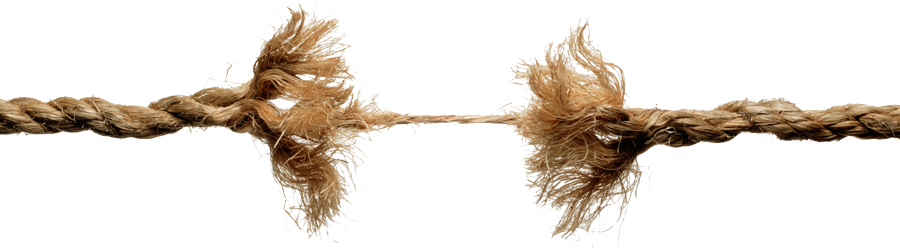 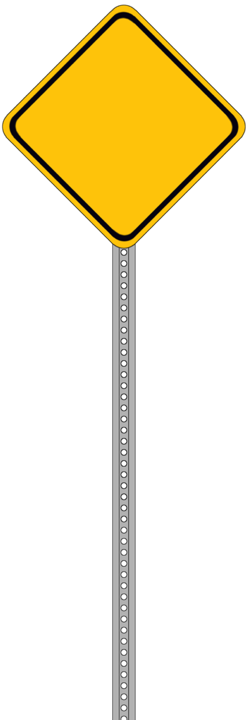 Blind Spots:

Can get stuck on their own point of view
May micro-manage projects and people
Can suppress creativity
Can lose sight of the big picture
BLIND
SPOTS
Planner
Copyrighted Material © All Rights Reserved
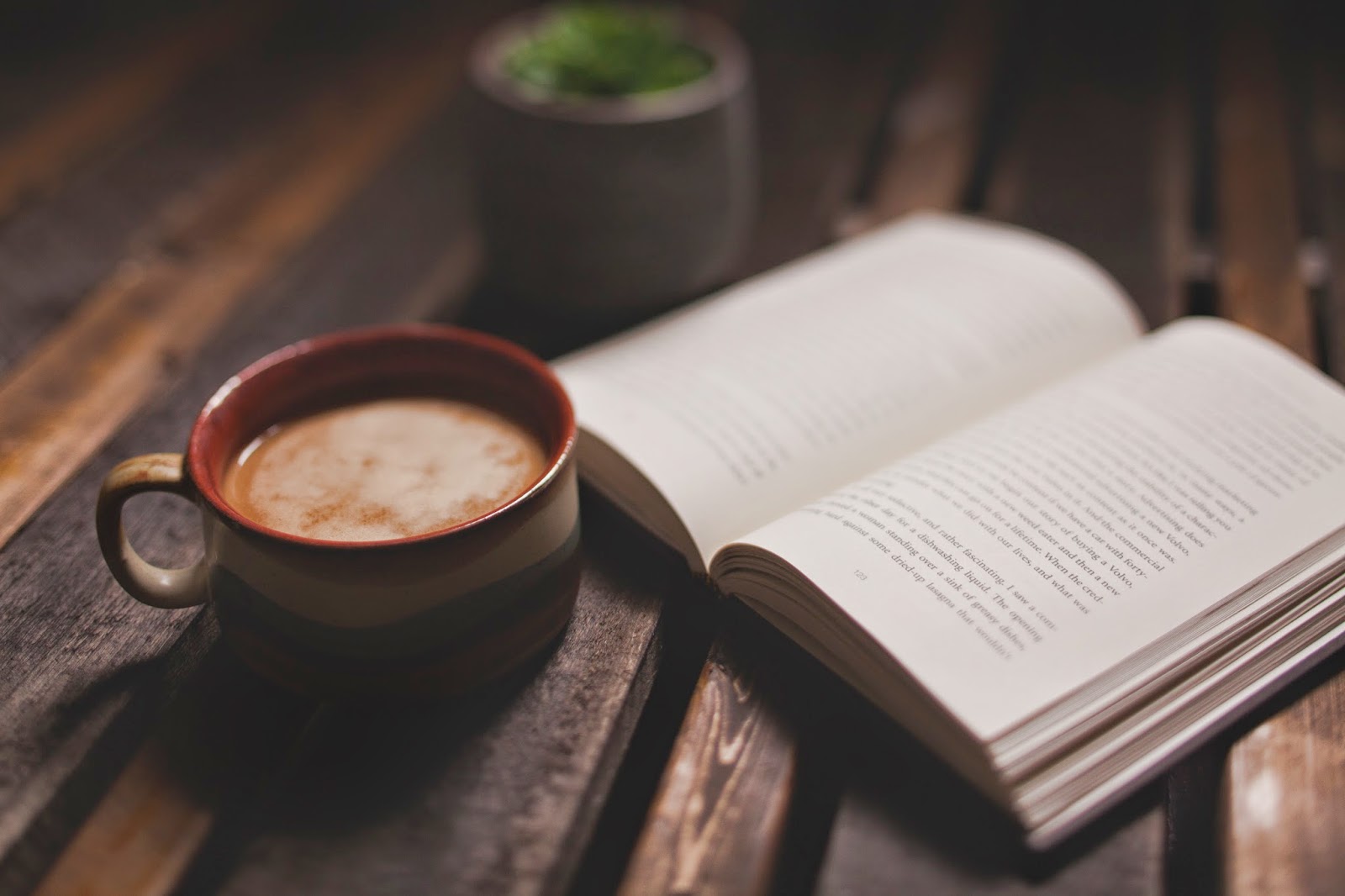 Ponderer
Key Value = Competence
Competence
Ponderer
Insightful
Inquisitive 
Analytical
Visionary
Rational
Conceptual
Investigative
Perfectionist
Logical
Direct
Researcher
Strategic
Problem Solver
Factual
Knowledgeable
Contained
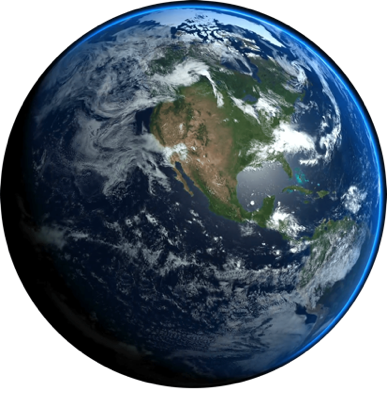 5-10%
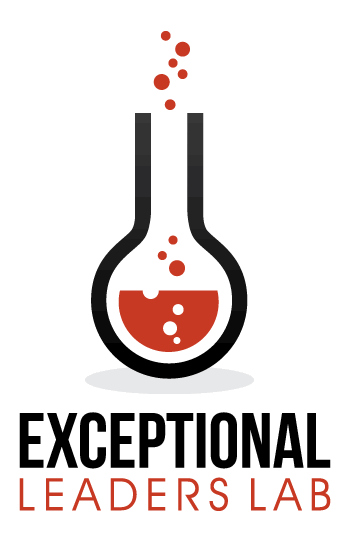 Copyrighted Material © All Rights Reserved
Ponderer Stressors
Subjectivity
Know-it-alls
Mundane tasks
Redundancy
Fluff and fillers
Narrow-mindedness
Inability to think outside 
    the box
Loss of control
Not knowing
Time restraints
Dependency
Lack of cognitive stimuli
Working with perceived incompetence
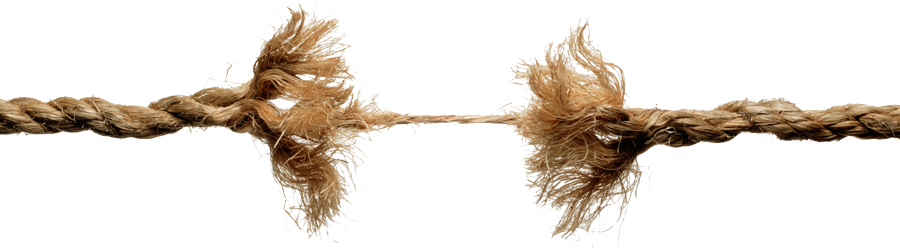 Copyrighted Material © All Rights Reserved
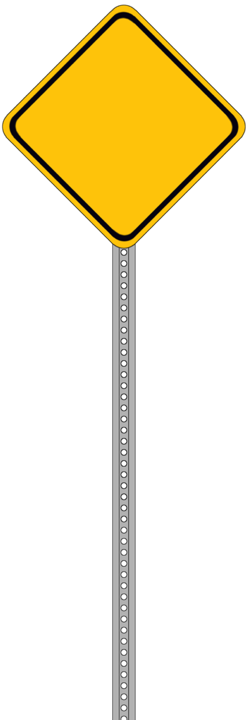 Blind Spots:

Can have a short strategic attention span
Plans or initiatives may lack details
Can lack empathy 
Will disregard input from emotional people
BLIND
SPOTS
Ponderer
Copyrighted Material © All Rights Reserved
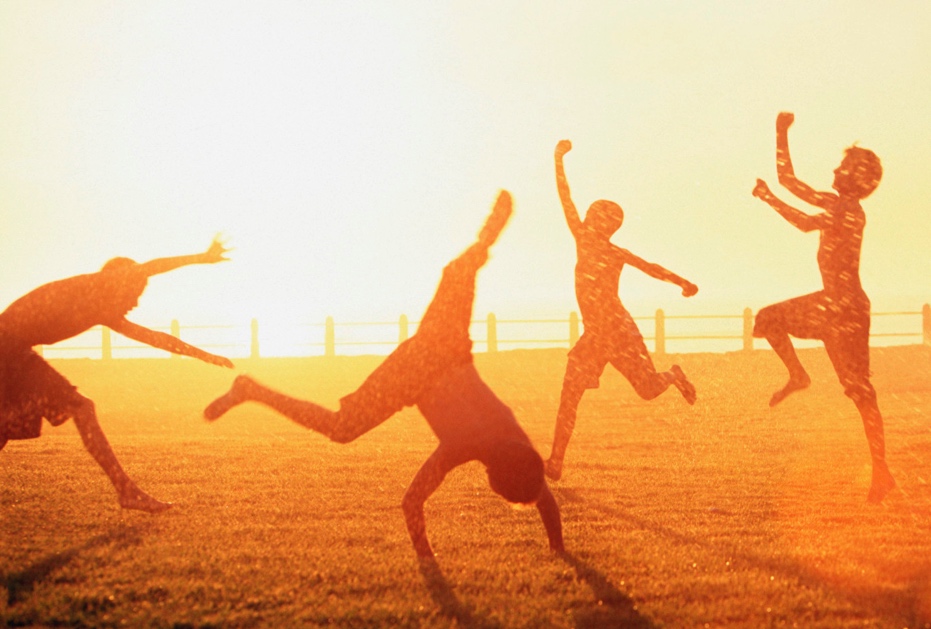 Performer
Key Value = Freedom
Copyrighted Material © All Rights Reserved
Performer
Freedom
Adventurous
Spontaneous
Playful
Flexible
Resourceful
Courageous
Motivational
Deal Maker
Competitive
Generous
Creative
Multi-tasker
Action-oriented
Entertaining
Approachable
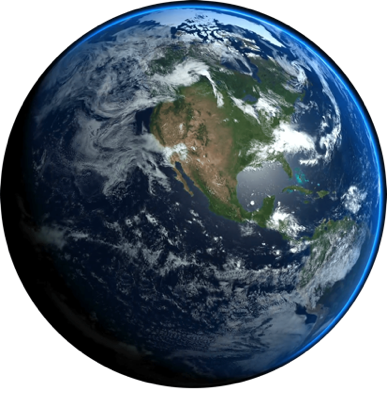 25-30%
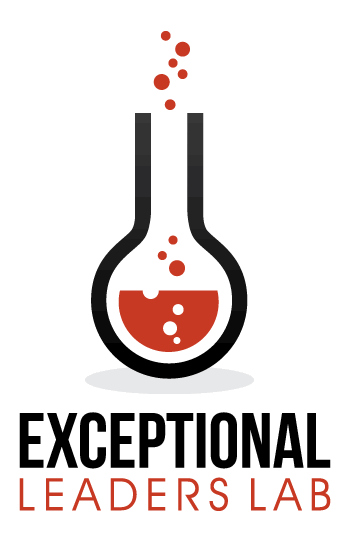 Copyrighted Material © All Rights Reserved
Performer Stressors
Predictability
Routine
Drawn-out projects 
Waiting
Pessimism
Governed by others
Delay
Losing
Focus on detail
Rigidity
Confinement
 “No”, “Can’t”, and “Shouldn‘t’
Watching instead of doing
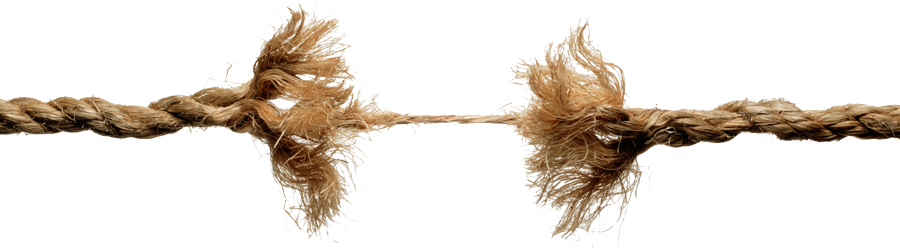 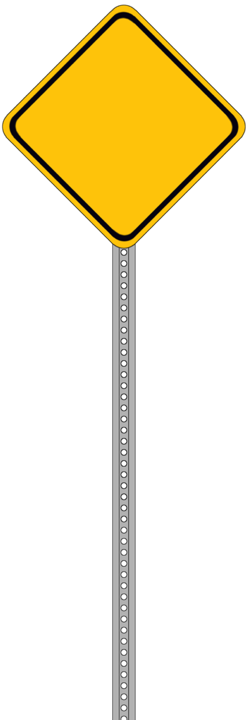 Blind Spots:

Can be impatient with people
May lack organization
May steamroll over introverts
Can lack accountability on team projects
BLIND
SPOTS
Performer
Copyrighted Material © All Rights Reserved
Temperament Fluency Makes You Much More Influential
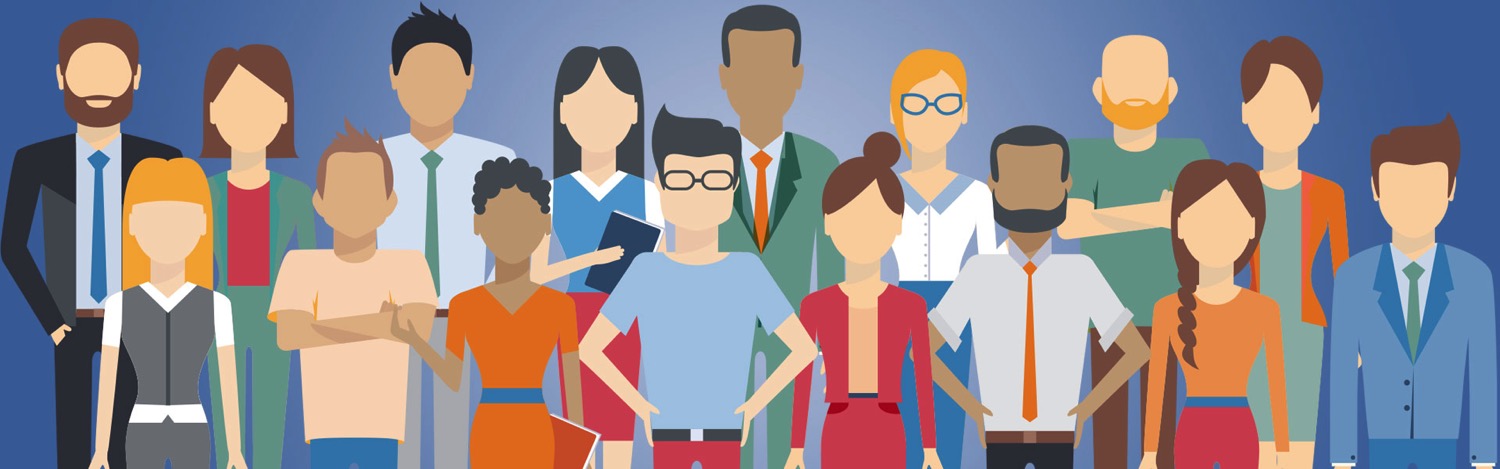 Treat everyone “equally” but not the same.

You can learn to leverage differences & similarities.

Here’s how you can connect with and lead everyone…
Copyrighted Material © All Rights Reserved
To Connect with Each Temperament, Remember…
Promoter:  
Connect first. Show appreciation for them personally.
Planner:   
Provide structure and clarify expectations. Provide Details.
Ponderer:   
Keep things high-level, objective and unemotional.
Performer:  
Provide options and freedom. Don’t micro-manage.
Copyrighted Material © All Rights Reserved
WORKPLACE
With:               Without:
Nurturing
Peaceful
Teamwork
Sterile
Cold
Disconnected
Promoter
Organization
Safety
Structure
Chaos
Unpredictable
Unstable
Planner
Strategy
Innovation
Vision
Stagnant
Stuck in the Past
Subjective
Ponderer
Fun
Adventure
Creativity
Bored
Belabored
Unimaginative
Performer
Copyrighted Material © All Rights Reserved
Strength:            Weakness:
LEADERSHIP
Nurturing
Peaceful
Teamwork
Sterile
Cold
Disconnected
Promoter
Organization
Safety
Structure
Chaos
Unpredictable
Unstable
Planner
Strategy
Innovation
Vision
Stagnant
Stuck in the Past
Subjective
Ponderer
Fun
Adventure
Creativity
Bored
Belabored
Unimaginative
Performer
Copyrighted Material © All Rights Reserved
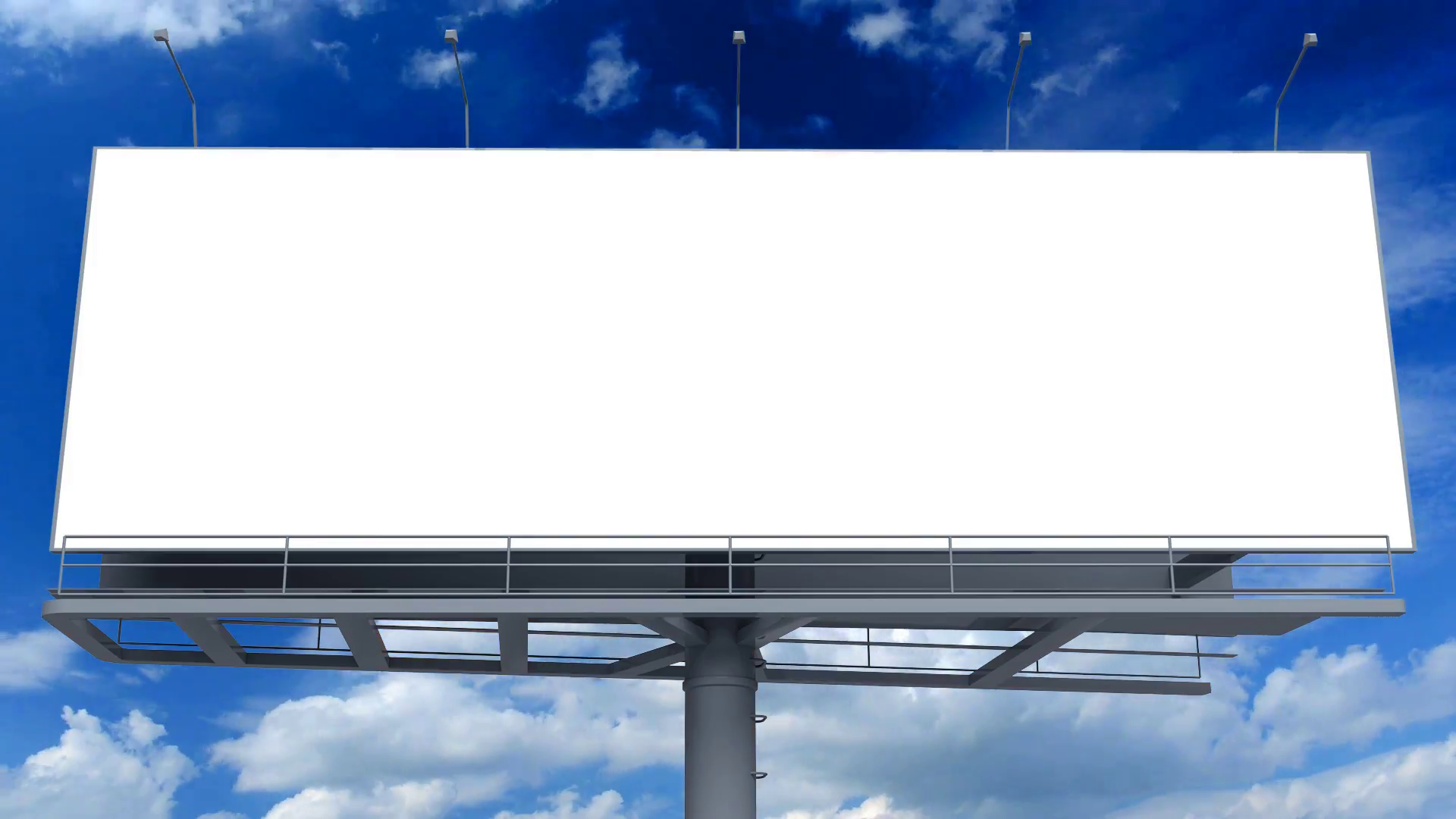 The next time you have a conflict or misunderstanding with someone.

Remember the issue may not  
be about who they are... 

It may be who you’re not.
Now Let’s Look at Personal Interaction Styles
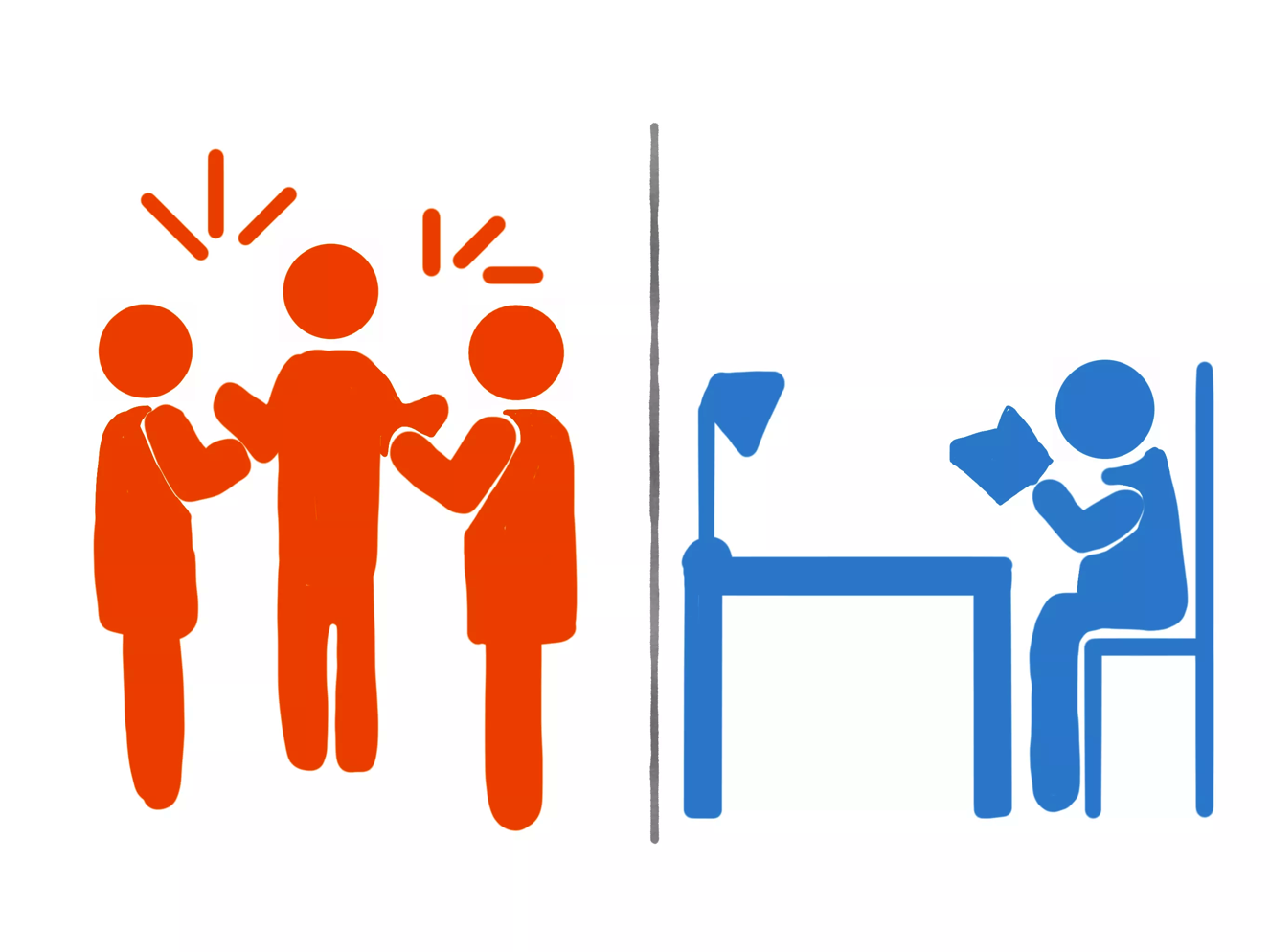 Copyrighted Material © All Rights Reserved
Introvert
Extrovert
1.       Processes internally before speaking            1.                   Speaks while thinking
2.            Measured or deliberate pace                    2.                          Fast paced
3.      Waits to talk until other person is done        3.   Wants to speak immediately, will interrupt
4.          Smooth and consistent voice tone             4.           Animated and expressive tone
5.             Soft to moderate voice level                     5.             Moderate to loud voice level
6.            Indiscernible facial expressions                 6.                Obvious facial expressions
7.      Minimal gesturing and body movement        7.        Broad gestures and body movements
8.       Likes silence and pauses while talking          8.     Uncomfortable with silence and pauses
9.         Prefers not to call attention to self              9.             Attracts and enjoys attention
10.             Waits for others to approach                 10.               Readily talks to strangers
Total = ☐                  Total = ☐
10    -     -     -     -     -     -     -     -     -     -        -     -     -     -     -     -     -     -     -     -     10
Interaction Styles
How you process information
 Where your energy comes from
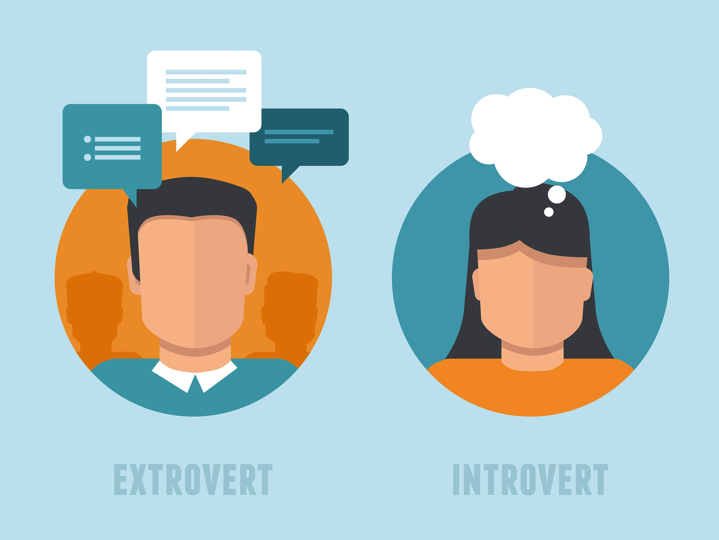 Copyrighted Material © All Rights Reserved
Extrovert
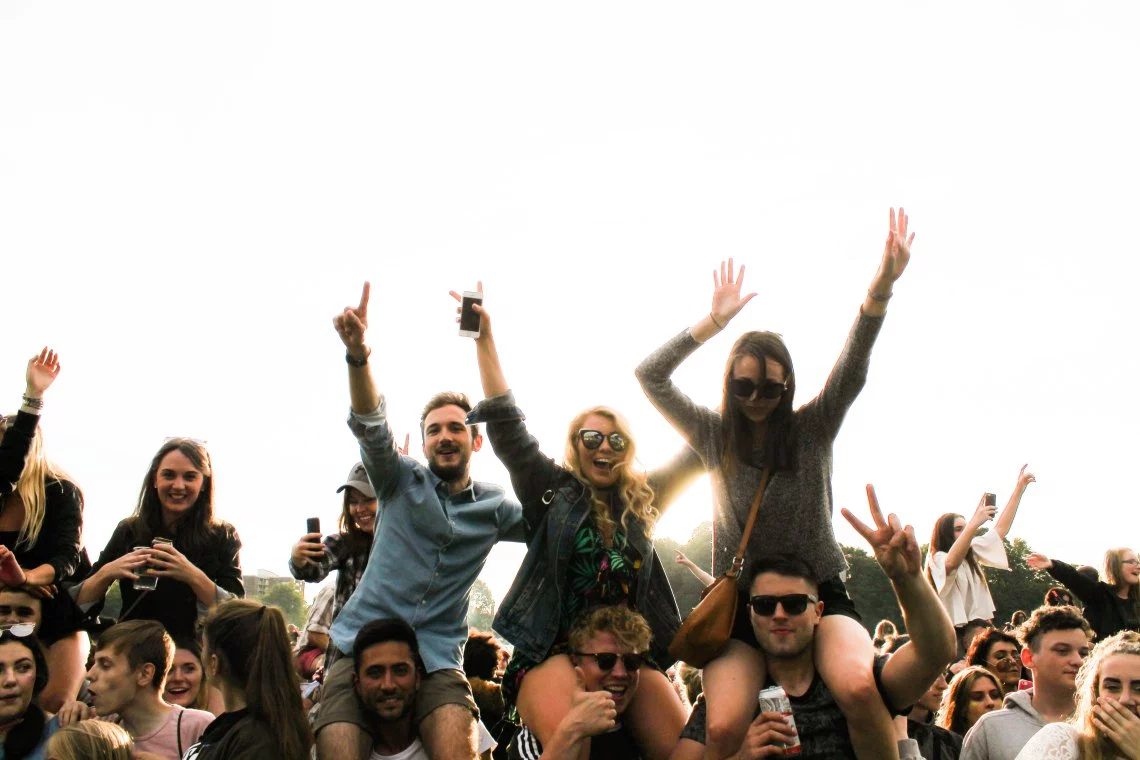 External thinking process
Gathers energy externally
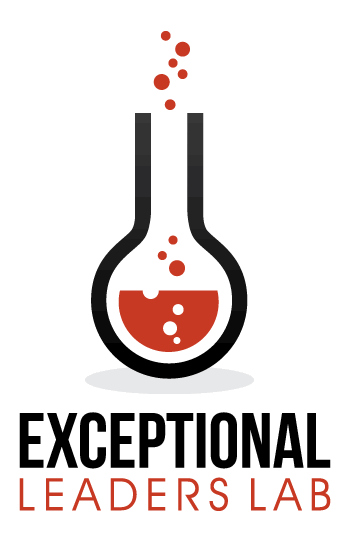 Copyrighted Material © All Rights Reserved
Extrovert Stressors
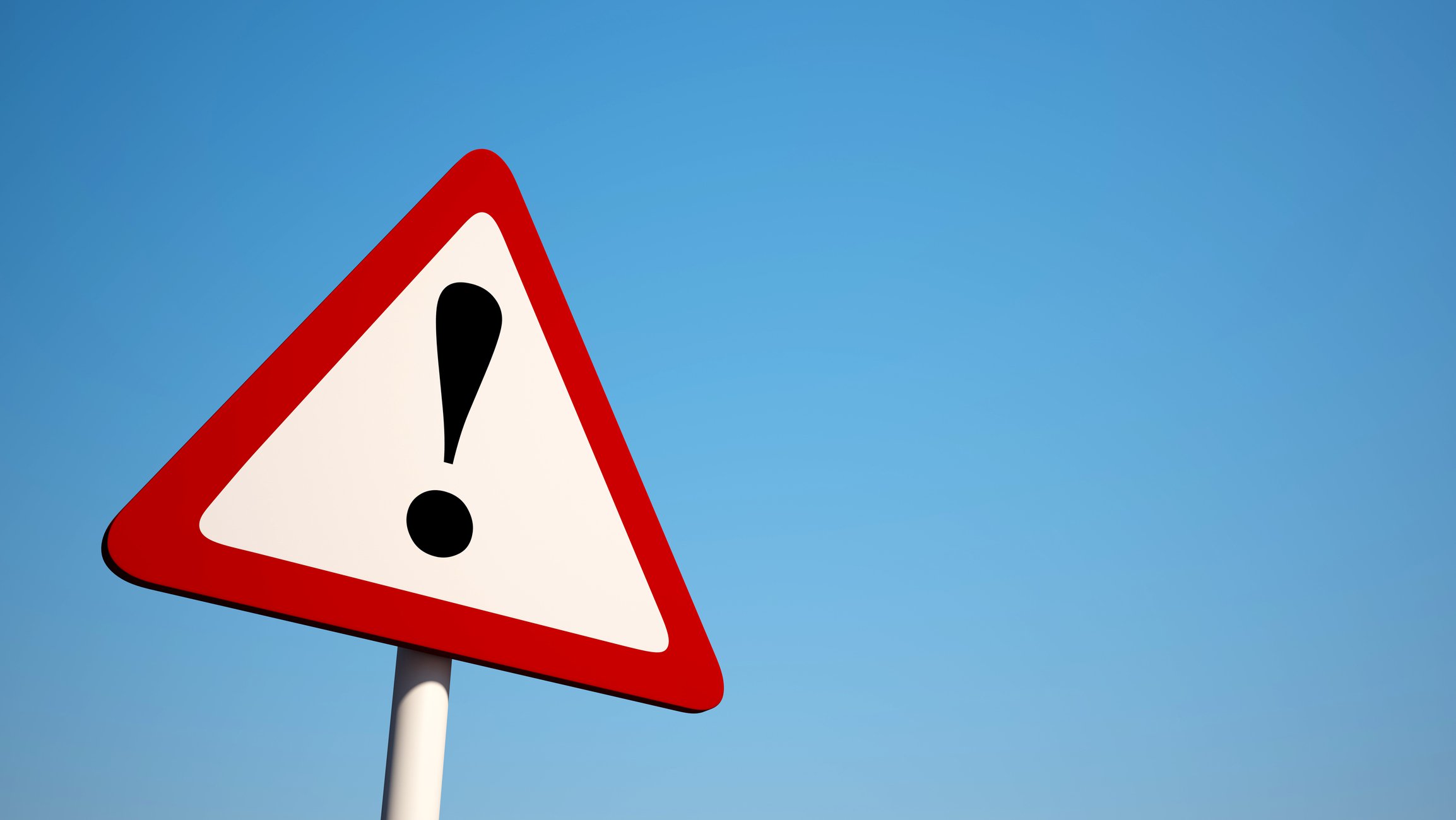 Not able to give opinion
Isolation from others
People who are not open
Not being heard
Being left out – excluded
Silence
Extended time alone
Keeping it all inside
Lack of interaction
Being ignored
Copyrighted Material © All Rights Reserved
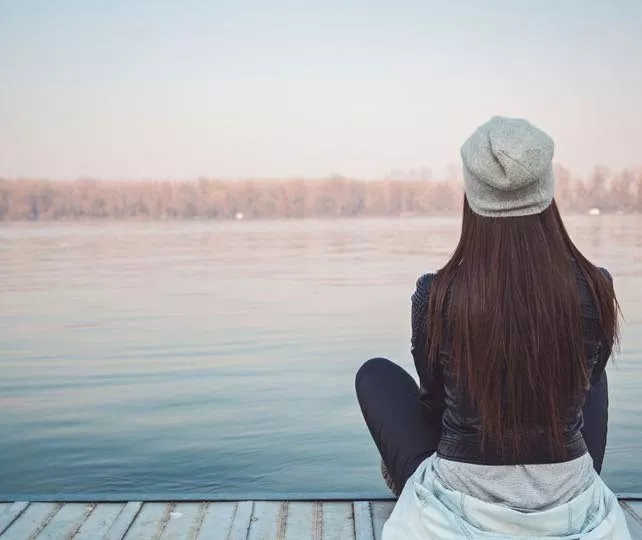 Introvert
Internal Thinking Process
Gathers Energy Internally
Copyrighted Material © All Rights Reserved
Introvert Stressors
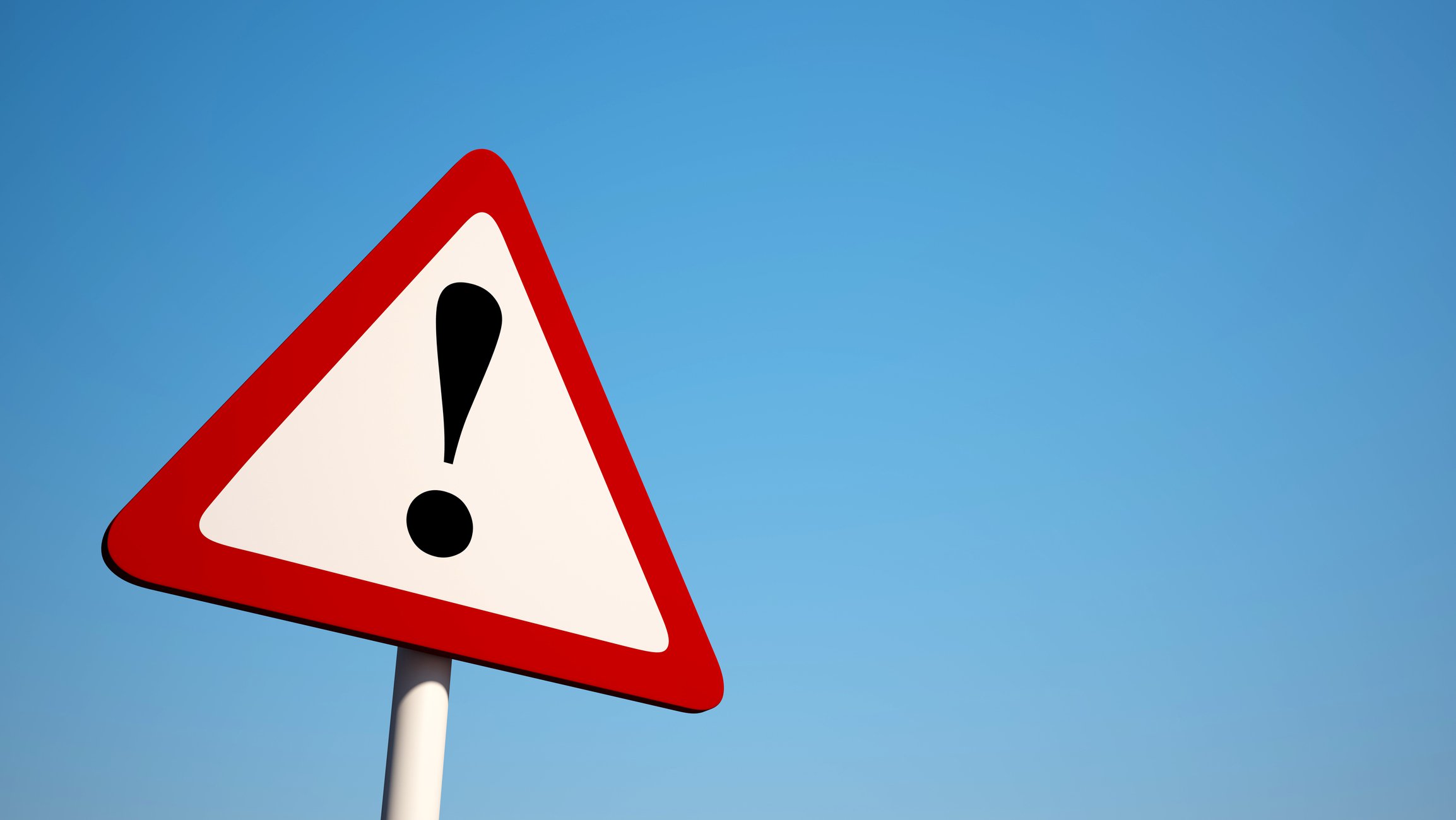 Meeting new people
Non-stop interaction
Socializing in groups
Interruptions
Being put on the spot
No privacy
Invasion of space
Small talk – chit-chat
Group activities
Public affirmation
Copyrighted Material © All Rights Reserved
What if you are halfway between both?
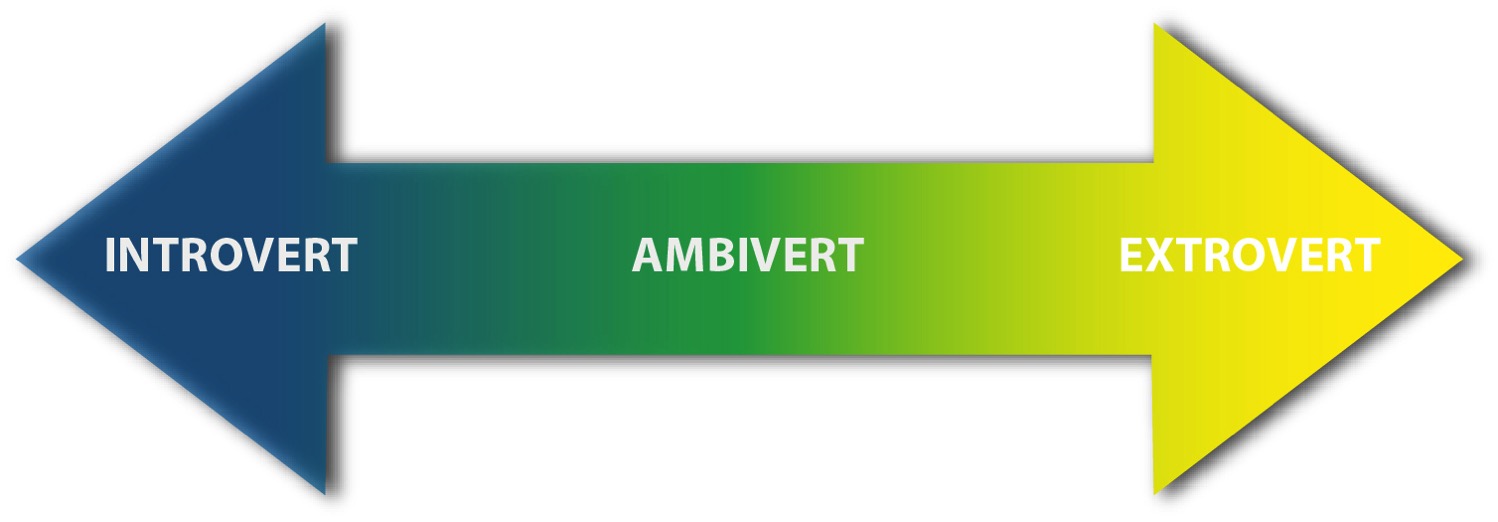 Copyrighted Material © All Rights Reserved
Text TRACY to 66866
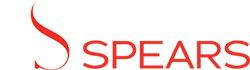 Text TRACY to 66866
What are your takeaways.

What do you need to reflect on?

What will you take action on?
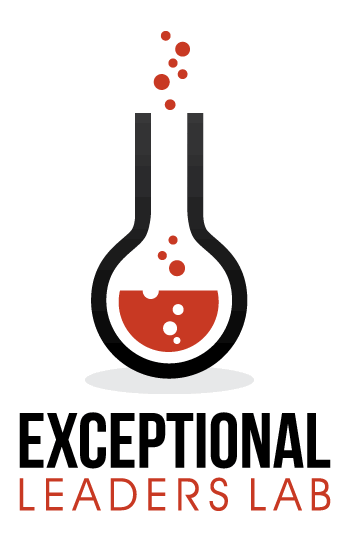 Copyrighted Material © All Rights Reserved
[Speaker Notes: What we do as individuals do?

Today’s takeaways…. Reflection items... Actions items... What will you do with the information?]
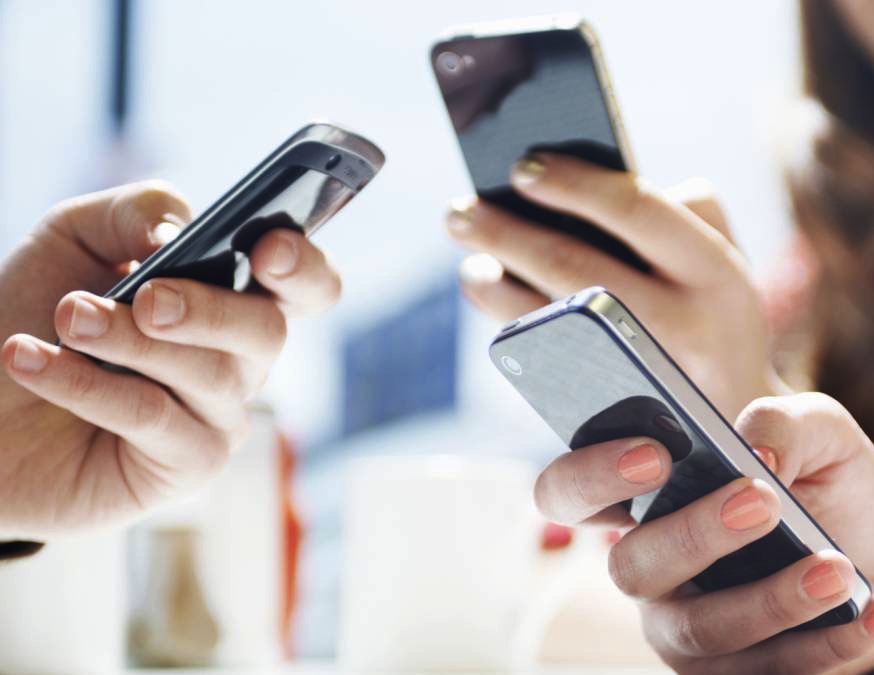 Text: Tracy
To: 66866
Newsletters
Promotions
Events
Announcements
*We never sell or share our list
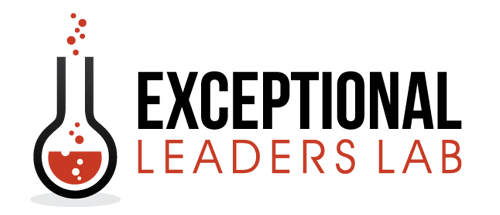 Ready?
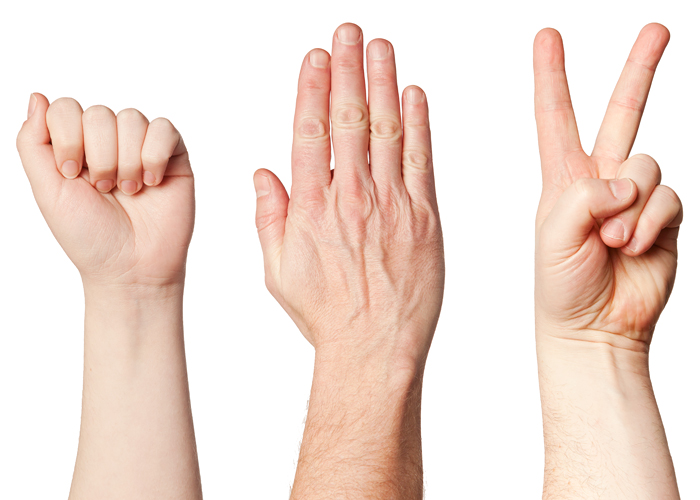 The Four P’s
We are all a combination of all four of them
Promoter
Planner
Ponderer
Performer
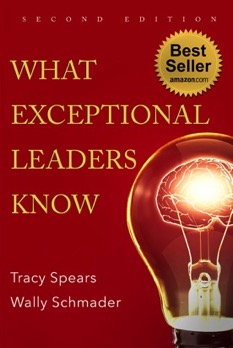 Copyrighted Material © All Rights Reserved